San Mateo County Harbor DistrictOyster Point Marina Lien SaleWednesday, November 27, 2019@11:00 AM95 Harbormaster RoadSouth San Francisco, CA  94080Pre Auction Walk through is at 10:00 AM day of Auction
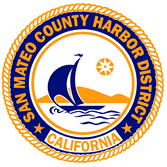 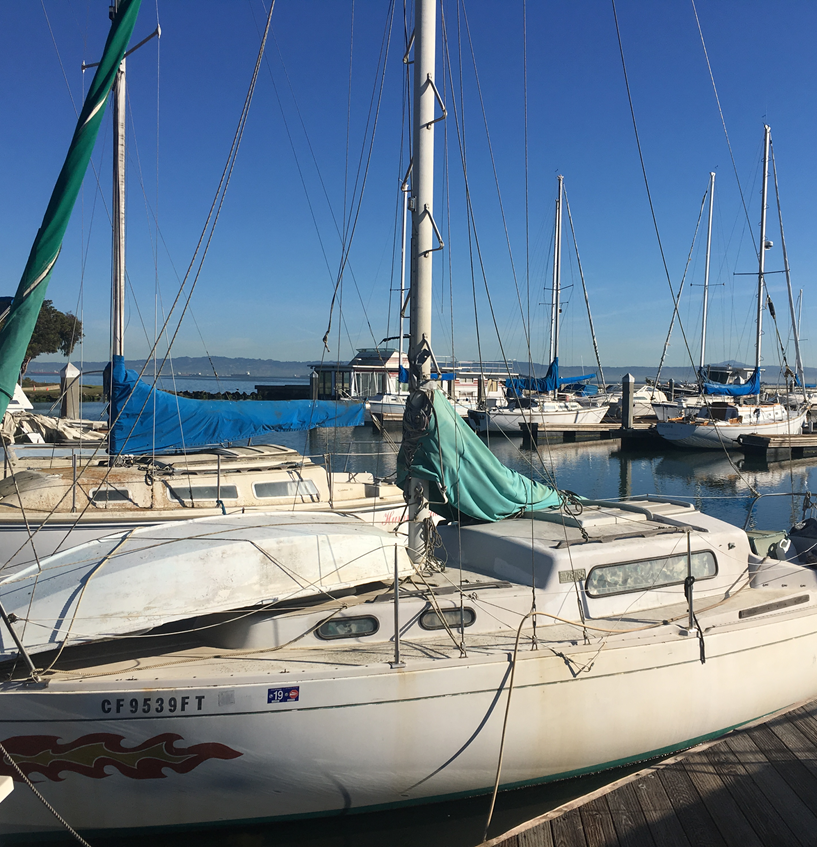 27 Foot
1976 Albin
$2,000 Cash/Cashier’s check deposit due to Auction
Bidding starts at $2,000
With three day vessel removal contingency
Complete conditions of sale available at Harbormasters office
No proxy buyers allowed. 
Oyster Point Marina no longer accepts House Boats